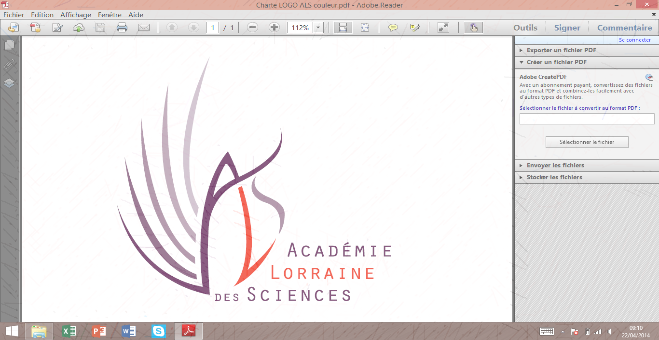 Jeudi 11 Janvier 2018
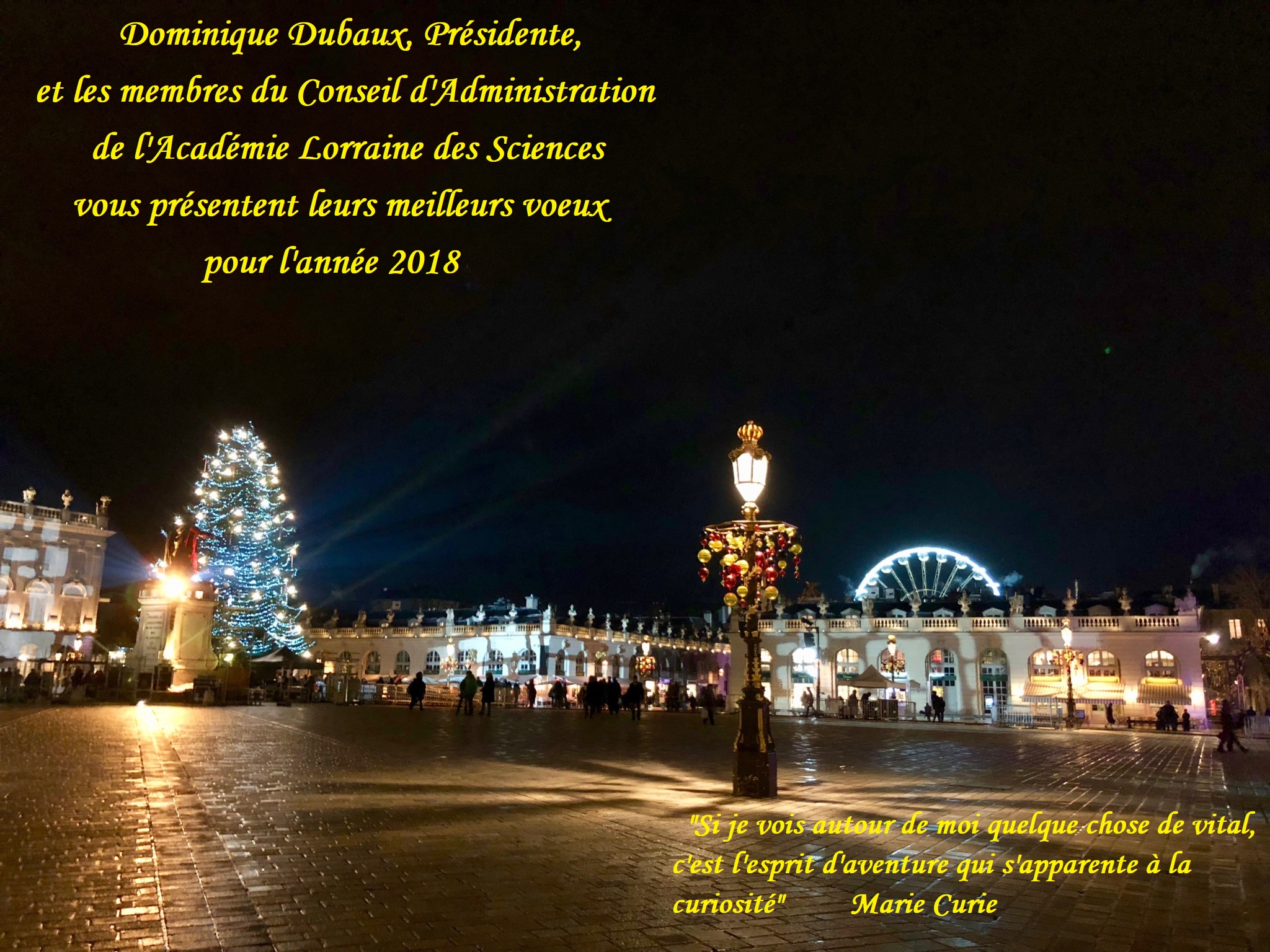 Aujourd’hui

Réception d’un nouveau sociétaire: 

	Yves LE ROUX
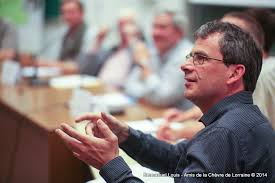 Aujourd’hui
Jeudi 11 Janvier 2018


Communication: 

« Le Jardin Botanique Jean-Marie Pelt : un projet 
scientifique et sociétal à l’orée du XXIe siècle »



					
				Par Frédéric Pautz
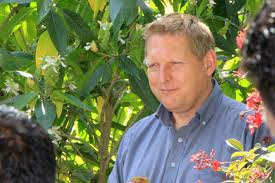 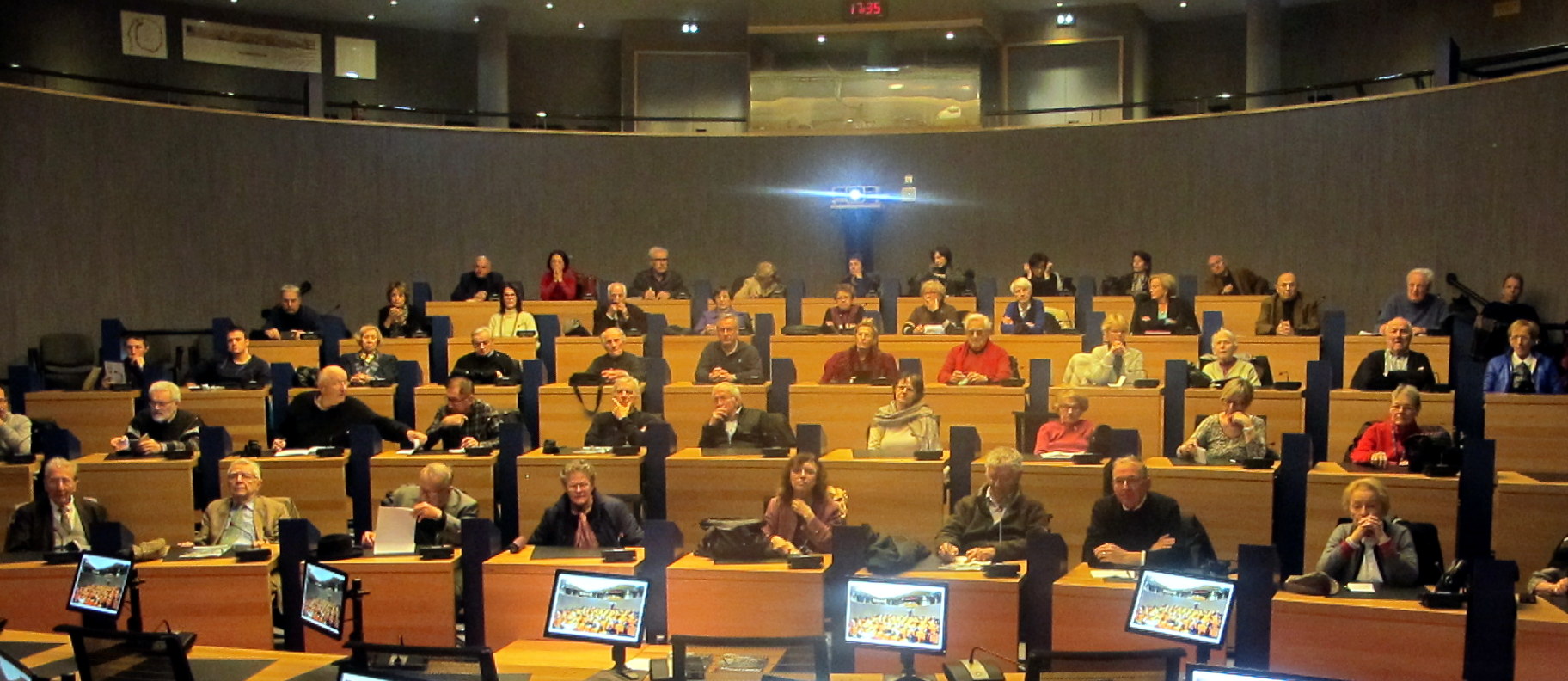 Aujourd’hui
Jeudi 11 Janvier 2018



Conférence : 
		

« Blondlot et les rayons N : 

	genèse et postérité d’une erreur scientifique»
					


				Par Vincent BORELLA
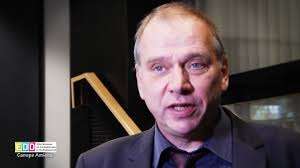 Prochaine séance mensuelle
Jeudi 8 Février 2018


Communication: 

« Lumière et œil : toxicité ou thérapeutique ? »



					
				Par Jean-Claude Lepori
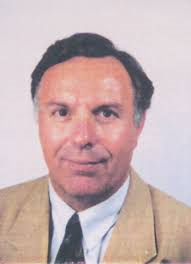 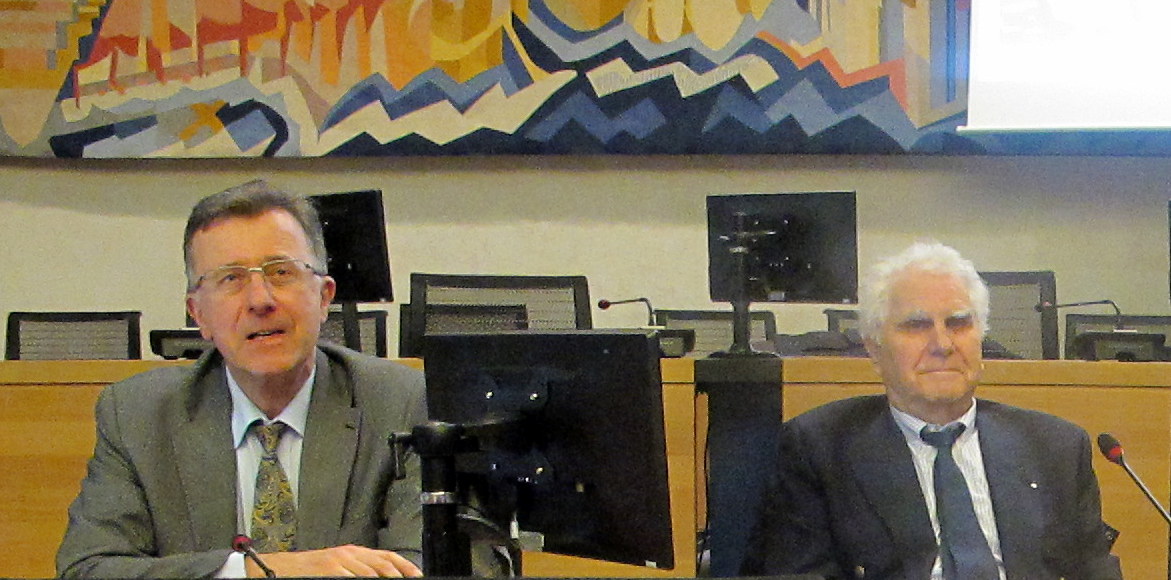 Prochaine séance 
Jeudi 8 Février 2018

Conférence :

	 «L’édition du génome dans la lutte contre les leucémies»
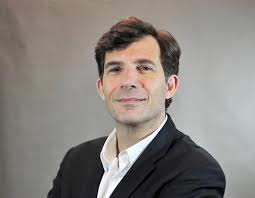 Par André Choulika
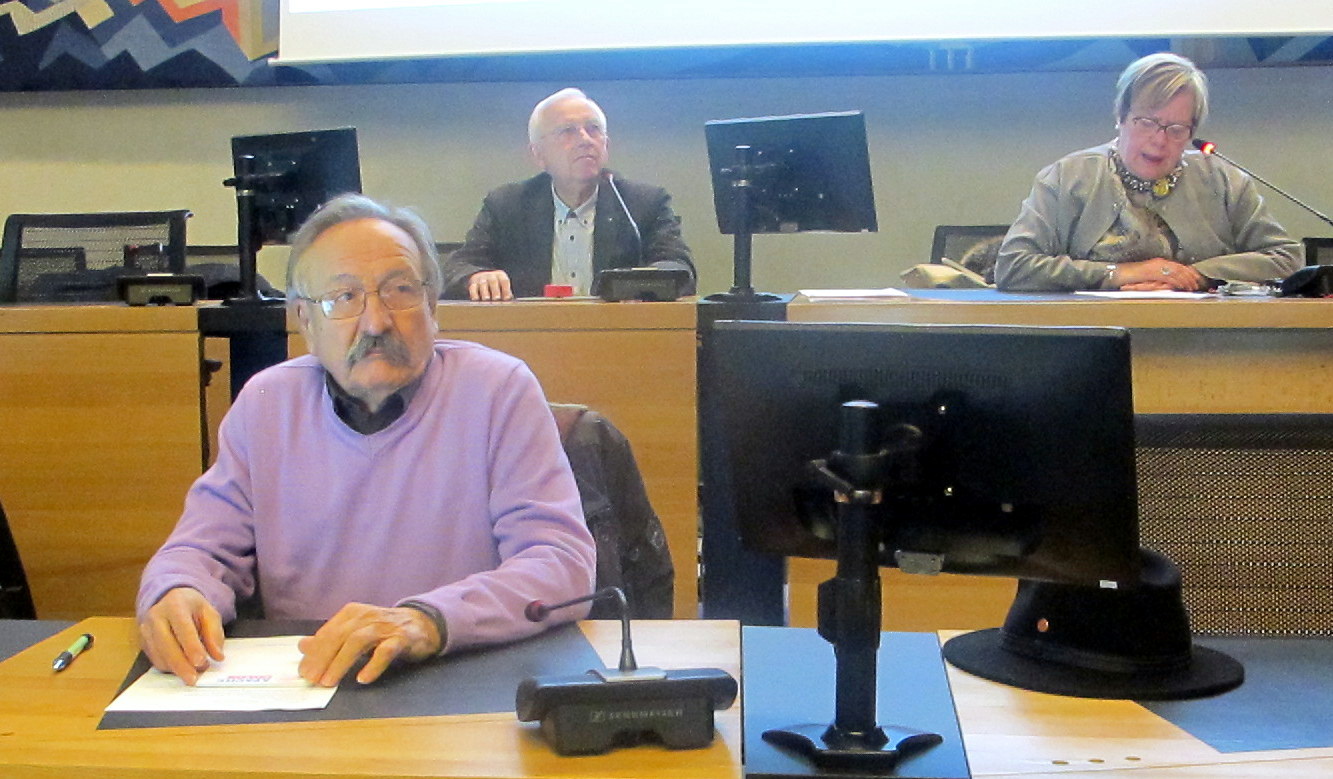 Assemblée Générale

Samedi 20 Janvier 2018, à 10 heures
à l’Hôtel du Département
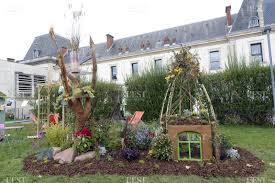 Une exposition à visiter
Jusqu’au 31 Janvier

Hall d ‘accueil Ecole des Mines – Site Artem

De 9 h à 12h et de 13h30 à 17h30
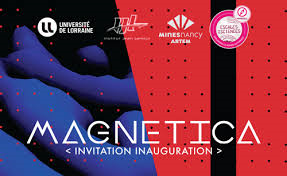 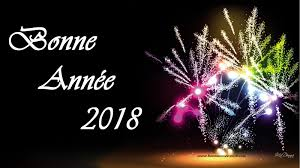